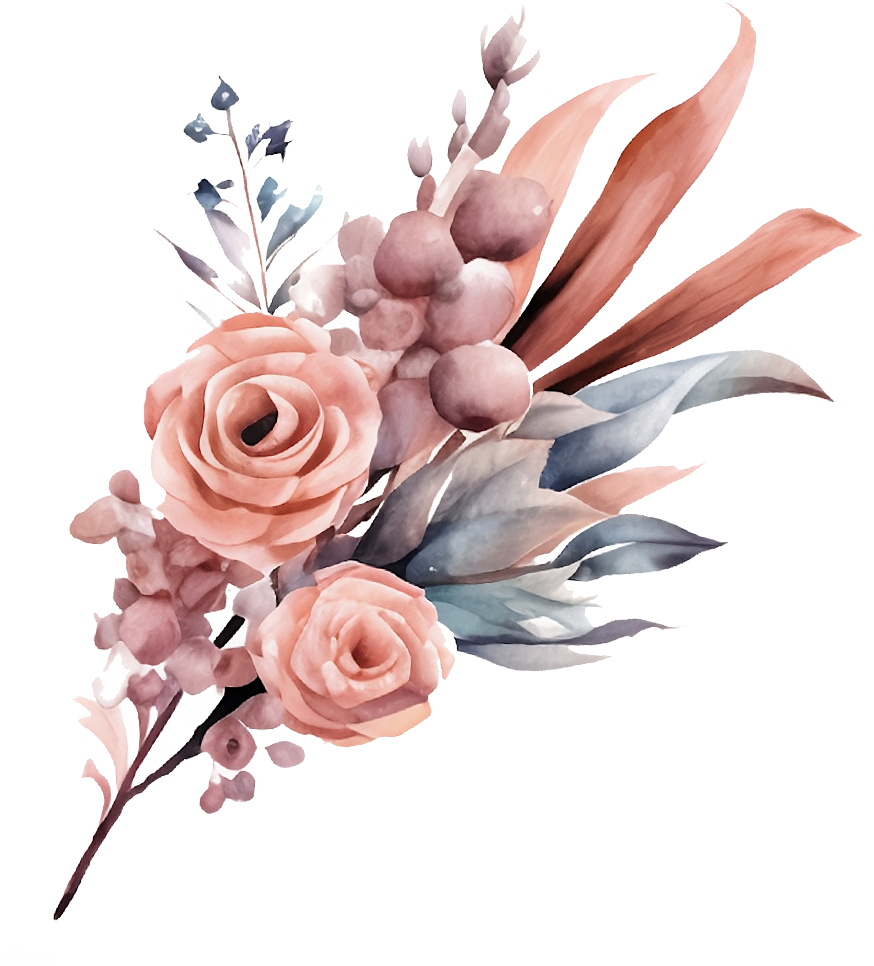 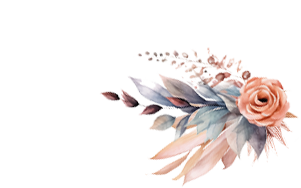 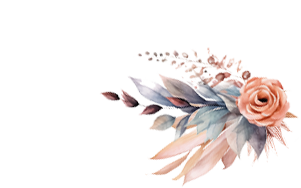 Modern Ceremony Script
Invocation
Declaration of Intent
Ring Exchange
Pronouncement
Welcome family and friends. We are gathered here today to witness and celebrate the marriage of [Name] and [Name]. This is not the beginning of a new relationship but an acknowledgment of the next chapter in their lives together. [Name] and [Name] have spent years getting to know each other, and we now bear witness to what their relationship has become. Today, they will affirm this bond formally and publicly.

[Name] and [Name] will mark their transition as a couple not only by celebrating the love between themselves, but by also celebrating the love between all of us—including the love of their parents, siblings, extended family, and best friends. Without that love, today would be far less joyous.
Do you [Name] take [Name] to be your lawfully wedded [husband/wife]? To have and to hold, in sickness and in health, in good times and not so good times, for richer or poorer, keeping yourself unto [him/her/them] for as long as you both shall live?

I do.

Do you [Name] take [Name] to be your lawfully wedded [husband/wife]? To have and to hold, in sickness and in health, in good times and not so good times, for richer or poorer, keeping yourself unto [him/her/them] for as long as you both shall live?

I do.
A ring is an unbroken circle, with ends that have been joined together, and it represents your union. It is a symbol of infinity, and of your infinite love. When you look at these rings on your hands, be reminded of this moment, your commitment, and the 
love you now feel for each other.

[Name], place the ring on [Name]'s finger and repeat after me:

[Name], I give you this ring as a symbol of my love with the pledge: to love you today, 
tomorrow, always, and forever.

And now...[Name], place the ring on [Name]'s finger and repeat after me:

[Name], I give you this ring as a symbol of my love with the pledge: to love you today, 
tomorrow, always, and forever.
Before these witnesses, you have pledged to be joined in marriage. You have now sealed this pledge with your wedding rings. By the authority vested in me by the great 
State of [State], I now pronounce you married!
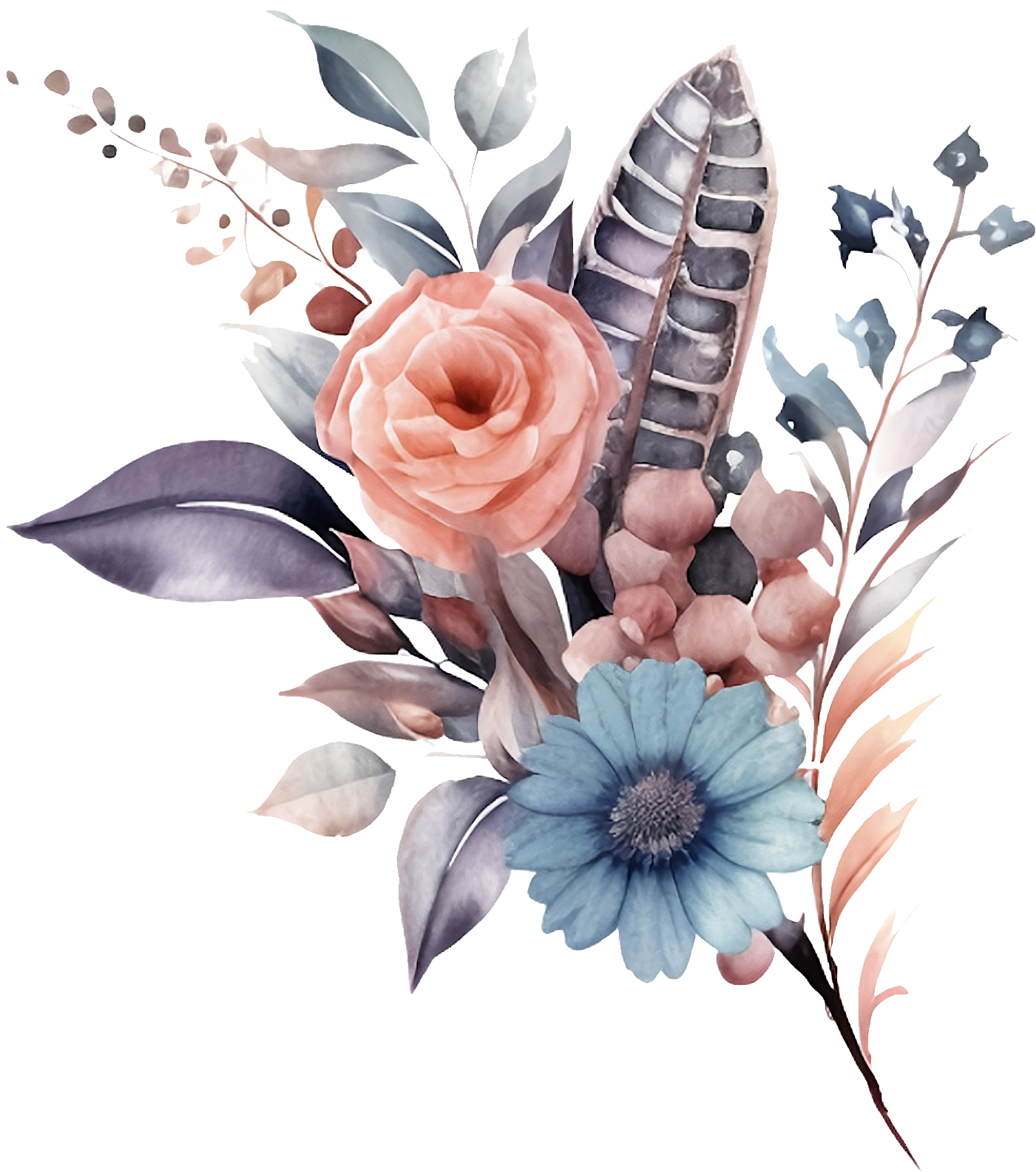